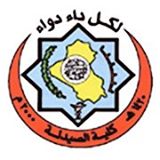 Drugs used in Parkinson’s Disease
Asst Prof Dr Inam S. Arif
isamalhaj@yahoo.com
Pharm.dr.isamalhaj@uomustansiriyah.edu.iq
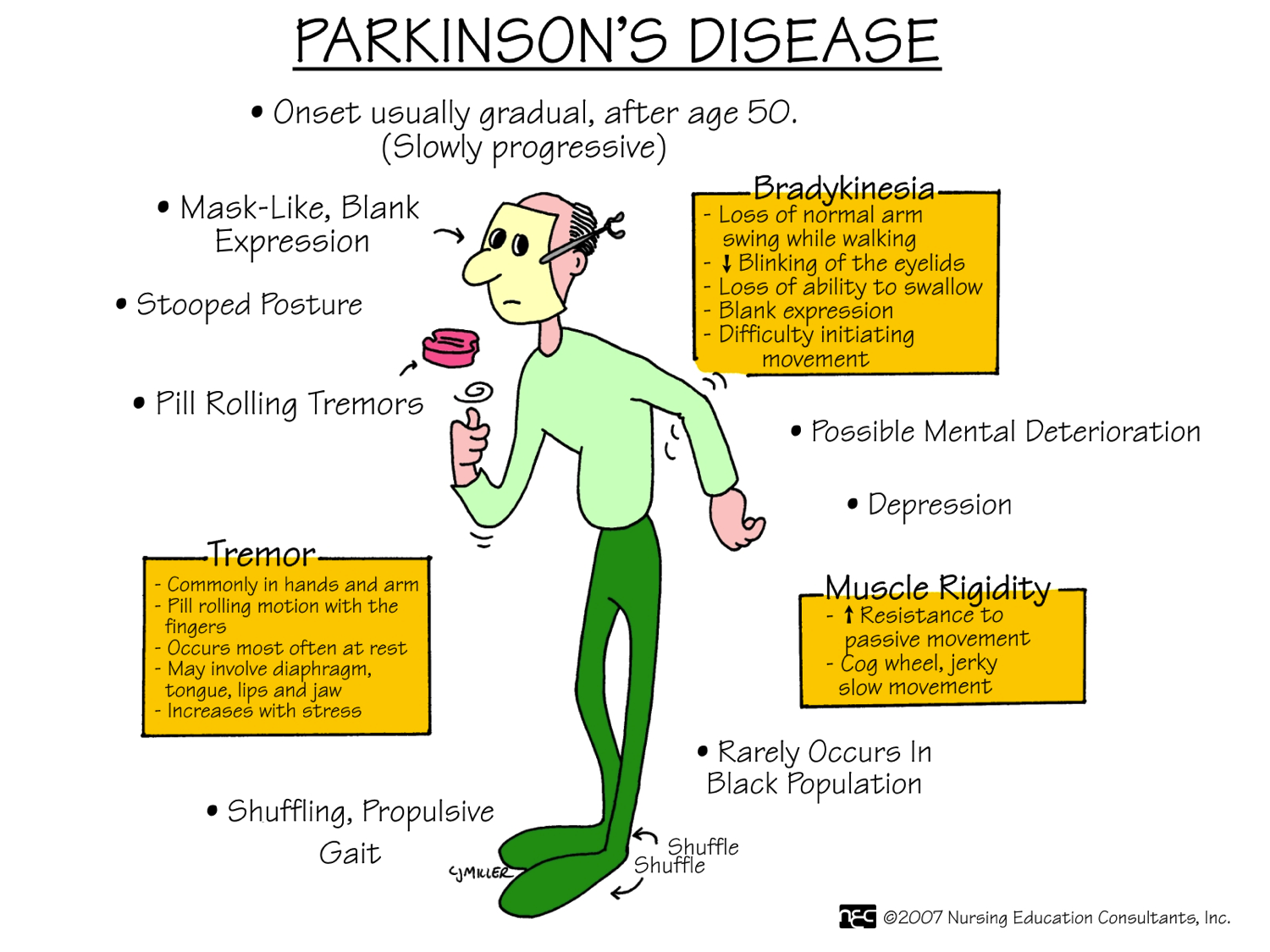 Schematic representation of the sequence of neurons involved in parkinsonismTop: DAergic N (red) originating in the substantia nigra normally inhibit the GABAergic output from the striatum, whereas cholinergic N (green) exert an excitatory effectBottom: In parkinsonism, there is a selective loss of dopaminergic neurons (dashed, red).
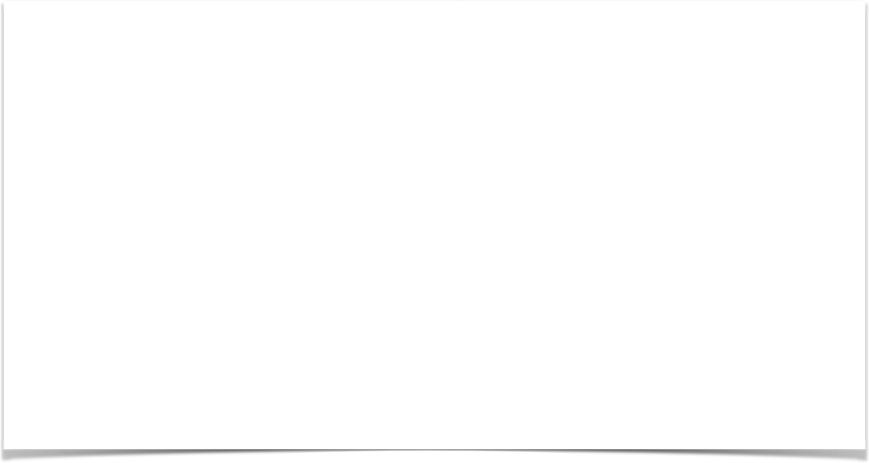 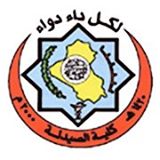 Drugs used in Parkinson’s Disease
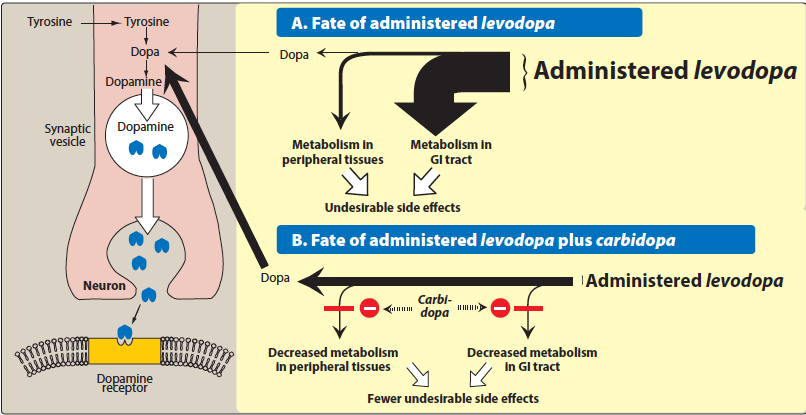 1- Levodopa and Carbidopa
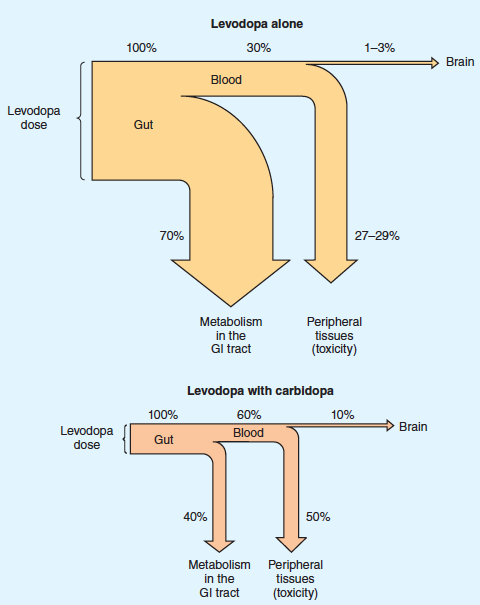 Fate of orally l-dopa & the effect of carbidopa.
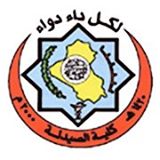 Levodopa and Carbidopa, cont.
decrease rigidity, tremor & other symptoms

clear  beneficial respond 1st few yrs of treatment

decline response during 3rd - 5th yr of therapy

stop treatment gradually

well abs. on empty stomach (high ptn diet?????, 30 min before meal)

t1/2 of l-dopa is 1- 2 hrs ——— troublesome “on-off”
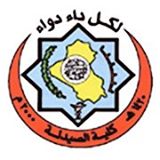 Levodopa and Carbidopa, cont.
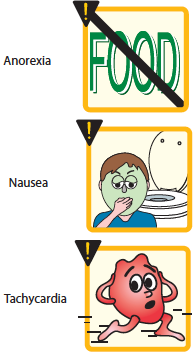 Adverse effects:
Peripheral effects
    N, V, anorexia ????
    tachycardia, vent. Extrasystole????       
     hypotension, mydriasis
     blood dycrasias & +ve Coomb’s test              
     brownish urine  & saliva????
CNS effects
     visual & auditory hallucination
      dyskinesia (abnormal involuntary movement)????
      mood changes & depression, psychosis & anxiety
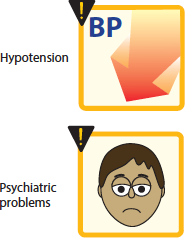 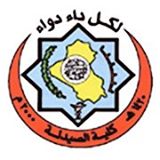 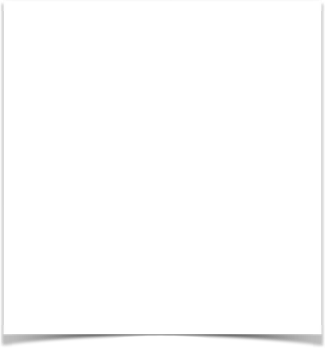 Drug-Drug Interactions
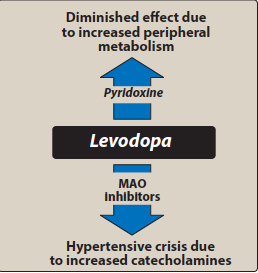 vit B6
MAOIs/phenelzine
Cardiac patients
Antipsychotic agents
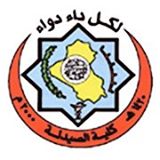 2-Selegiline (Deprenyl)& Rasagiline
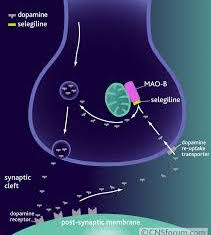 Selective irrev. MAOI type B???
Given with l-dopa???
Low potential for hypertensive crisis
Metabolized to amphetamine + methamphetamine???
Rasagiline, selective irrev. MAOI  type B in brain, x5
Not metabolised to amphetamine
used for early treatment in patients with mild symptoms.
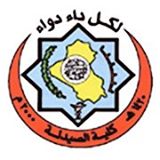 3- Catechol-O-methyltransferse inhibitors
Entacapone & Tolcapone
Selective & reversible inhibitors of COMT
Readily abs, not affected with food
Extensive pl ptn binding
Tolcapone has long duration of action
Extensively metabolized by liver
Diarrhea, postural hypos., nausea, anorexia, dyskainesea, hallucination, sleep disorders, liver necrosis (tolcapone)
Entacapone doesn’t have this toxicity
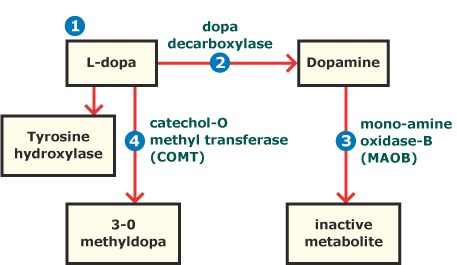 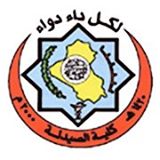 4- Dopamine Receptor Agonist
Ergot derive. (Bomocriptine)
Non-ergot derive. 
Ropinirole
 Pramipexole
 Rotigotine
 Apomorhhine
Bromocriptine
Pramipexole
Ropinirole
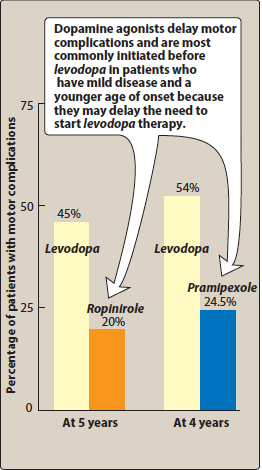 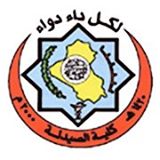 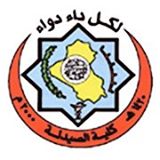 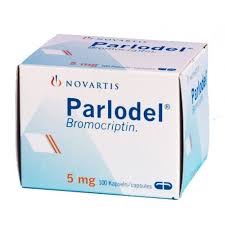 Bromocriptine
D2 agonist 
similar to l-dopa (widely used in the past)
hallucination, confusion, delirium, nausea & orthstatic hypotension more common
less dyskinesia
caution with patients with psychiatric problems, MI, peripheral vascular disease
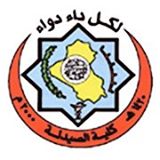 Apomorhhine, Pramipexole, Ropinirole & Rotigotine
Non-ergot
Pramipexole & Ropinirole / oral
Apomorphine / injectable
Rotigotine /  transdermal/ once daily 
Apomorphine used  in hypomobility “off” phenomenon
Alleviate motor problems, delay need to l-dopa & reduce dose
No effect on CVS problems
Nausea, hallucinate,insomnia, constipation & orthostatic hypos.
Cimetidine ???
Fluoroquinolone antibiotic???
Pergolide
Ergot derivative, directly stimulates both D1 and D2receptors
It has been widely used for parkinsonism
its use has been associated with the development of valvular heart disease
Pramipexole

is not an ergot derivative
has preferential affinity for the D3 family of receptors
 effective as mono therapy in mild cases & also helpful in patients with advanced cases, permitting the dose of levodopa to be reduced and smoothing out response fluctuations
may ameliorate affective symptoms
 A possible neuroprotective effect has been suggested by its ability to scavenge hydrogen peroxide
Ropinirole
nonergoline derivative, 
relatively pure D2 receptor agonist 
effective as monotherapy in patients with mild disease and as a means of smoothing the response to levodopa and response fluctuations
 metabolized by CYP1A2; (possible D- D interaction)
Rotigotine

delivered daily through a skin patch, is approved for treatment of early Parkinson’s disease
 It provides more continuous dopaminergic stimulation than oral medication in early parkinsonism ( less efficacy in more advanced cases)
Benefits and side effects are similar to those of other DA agonists
Side Effects of DA Agonists
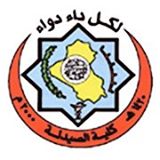 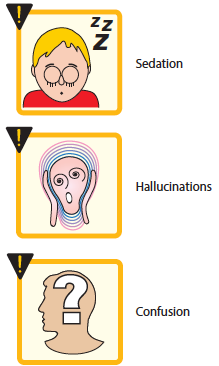 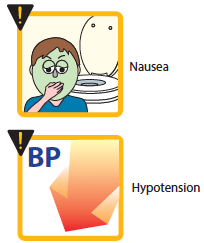 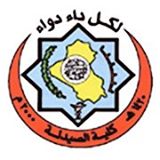 5- Amantadine
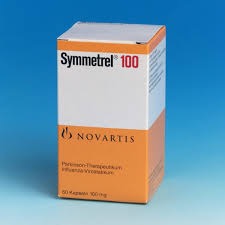 Antiviral Increase DA release ( antagonize the effects of adenosine at adenosine A2
             receptors, which may inhibit D2  receptor function)
Block cholinergic receptors
Amantadine is an antagonist of the NMDA-type
     glutamate receptor, suggesting an antidyskinetic effect.
Amantidine (cont.)
Amantadine is less efficacious than levodopa
its benefits may be short-lived, often disappearing after only a few weeks of treatment
Nevertheless, during that time it may favorably influence the bradykinesia, rigidity, and tremor of parkinsonism
Side Effects:
Low doses: restlessness, agitation, confusion & hallucination
high doses:Acute toxic psychoses Orthostatic  hypotension, urinary retention, dry mouth
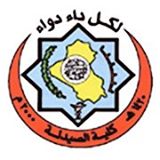 6- Antimuscarinic Agents
Trihexyphenidyl, Benztropine, Procyclidine, Biperidine
low efficacy
adjuvant therapy
induces mood changes, xerostomia, constipation, visual disturbances
Interfere with GIT peristalsis
CI: glaucoma, prostate hyperplasia, pyloric 
       stenosis
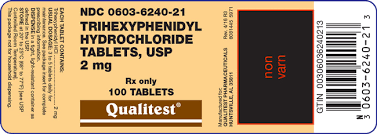 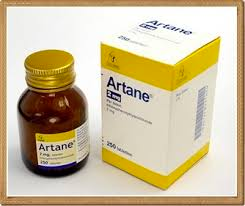 Antimuscarinic Agents (cont.)
Treatment is started with a low dose of one of the drugs in this
    category, the dosage gradually being increased until benefit occurs
    or until adverse effects limit further increments
 If patients do not respond to one drug, a trial with another member of the drug class is warranted and may be successful
Some drugs with antimuscarinic properties used in parkinsonism
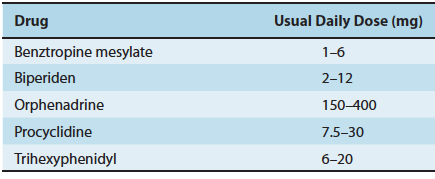 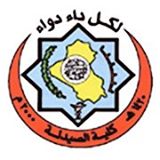 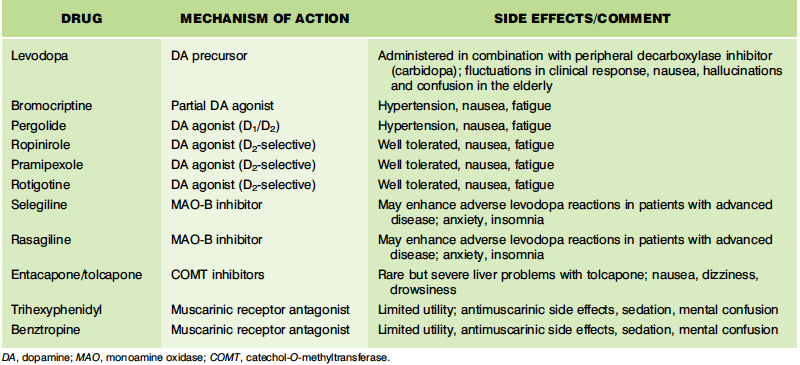 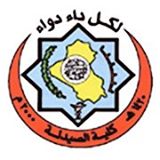 Drugs used in Alzheimer’s disease
a neurodegenerative disorder characterized by progressive impairment of short-term memory, language, and thought processes.
 Functions are typically lost in the reverse order in which they were attained. 
In advanced stages, patients cannot perform simple activities of daily life. 
Diagnosis is usually made 3 years or more after symptom onset, and life expectancy is approximately 7 to 10 years after diagnosis.
Dementia in Alzheimer involves
accumulation of B-amyloid 
formation of neurofibrillary tangles aggregates hyperphosphorylated tau protein
loss of cortical neurones,mainly cholinergic
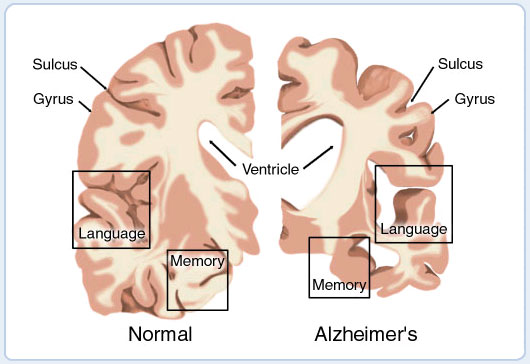 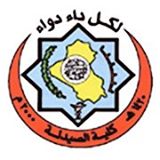 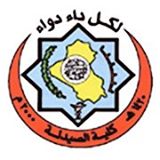 How the Brain and Nerve Cells Change During Alzheimer's Disease
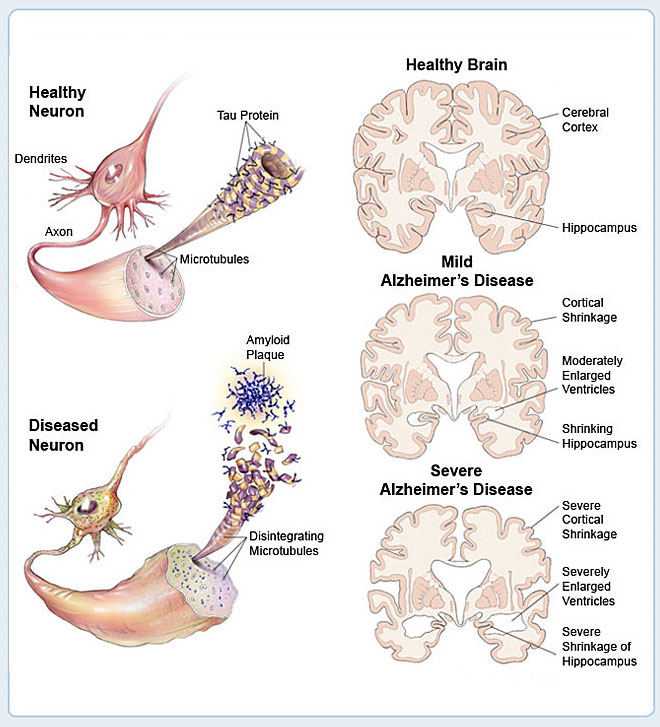 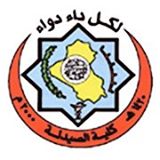 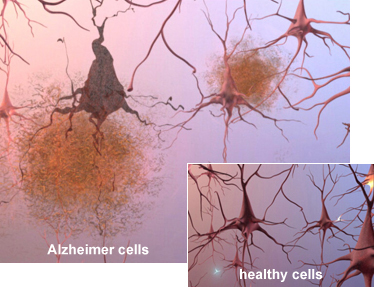 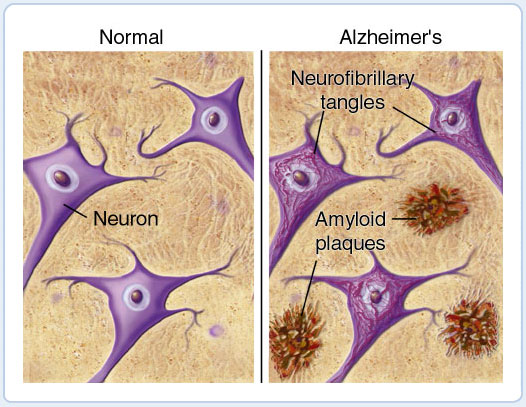 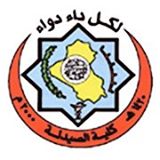 Drugs used in Alzheimer’s disease
Therapy:
cholinergic  enhancement
prevent excitotoxic action of NMDA glutamate
1- Acetylcholinesterase inhibitors:
     Donepezil, Galantamine, rivastigmine
     SE: NVD, anorexia, tremor, bradycardia, muscle cramps

2- NMDA R antagonist:
     Glutamate stimulation—————disturbed memories
      Excessive stimulation————-N degeneration or apoptosis (Ca+2)
     Memantine / NMDA antag. / well tolerated
      SE: confusion, agitation, restlessness
      Given in combination with AChEIs
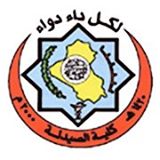 Drugs Used in Multiple sclerosis
Autoimmune inflammatory demyelinated disease
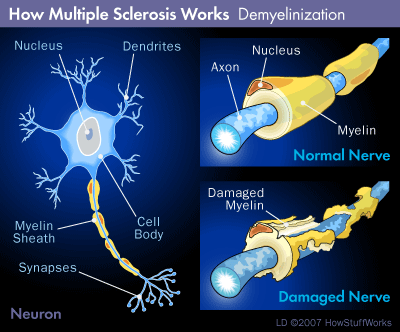 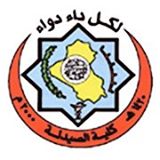 A-Disease-modifying therapies
(decrease relapse, prevent accumulation of disability)
Modify immune response by inhibiting WBC mediated inflammatory processes which result in myelin damage
1-Interferone β1a,   interferone β1b
reduce inflammatory  response to demyelination of nerves
SE: depression, local injection site reactions, increases in hepatic enzymes,
       and flu-like symptoms.

2- Glatiramer: 
synthetic polypeptide & act as decoy to T-cell attack
SE: post injection reaction that includes flushing, chest pain, anxiety, and itching
       It is usually self-limiting
Disease-modifying therapies  (cont.)
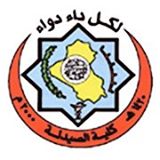 3- Fingolimod
  oral D, alter lymphocyte migration,------low level of lymphocyte in CNS
SE: 1st- dose bradycardia, increase risk of infection

4- Dimethylfumarate
 oral D, alter cellular  response to oxidative  stress to reduce progression
SE: flushing & abdominal pain

5-  Teriflunomide: oral pyrimidine synthesis inhibitor that leads to a lower concentration of active lymphocytes in the CNS
SE: elevated liver enzymes. It should be avoided in pregnancy

6- Mitoxantrone: cytotoxic agent
7-Monoclonal antibodies
Alemtuzumab, daclizumab, natalizumab, & ocrelizumab 
 monoclonal antibodies indicated for the treatment of MS
Ocrelizumab is the first agent to be approved for primary progressive forms of the disease
 These agents can be associated with significant toxicities, such as 
natalizumab ------progressive multifocal leukoencephalopathy
daclizumab and alemtuzumab--------- serious infections with 
with alemtuzumab------------ and autoimmune disorders
these agents may be reserved for patients who have failed other therapies.

B-Symptomatic treatment:
Dalfampridine, oral K+ chan. blocker, reduce spasticity
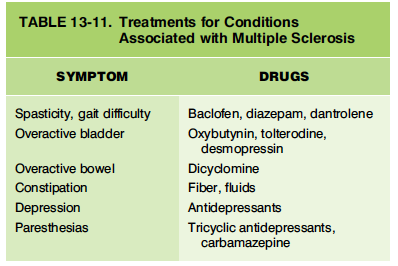 Quiz
1- Strategies for Controlling/ reducing fluctuation in response of L-dopa.
2- Is it possible to use metoclopramide to treat nausea & vomiting produced by l-dopa?
3- Which type of receptors are involved in controlling motor effects of l-dopa? 
4- Which would you prefer in the treatment of the drug-induced form of parkinsonism:
-Levodopa     -Bromocriptine      -Benztropine    -Dopamine